Update zu COVID-19, 17. März 2020
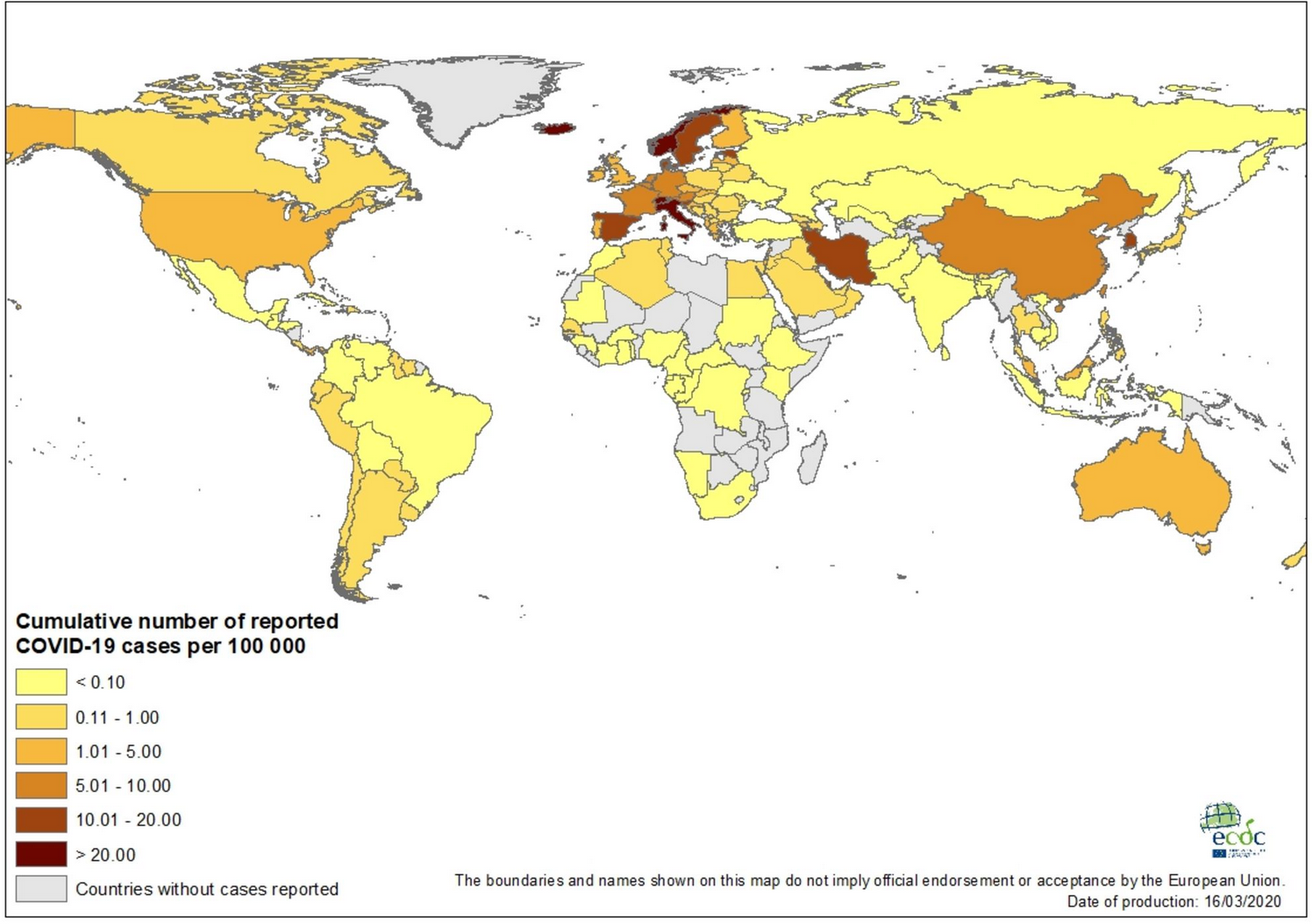 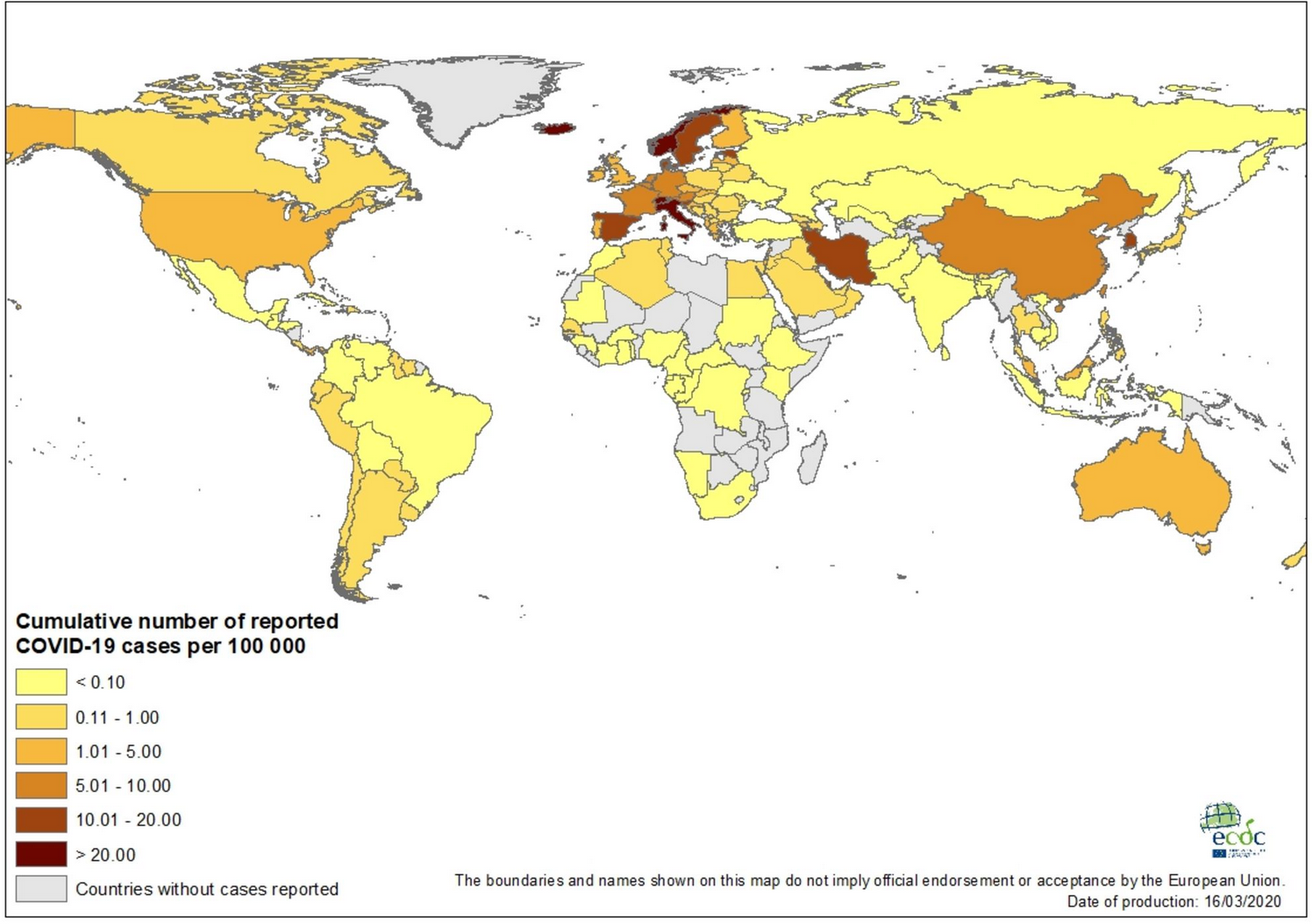 [Speaker Notes: https://www.vg.no/spesial/2020/corona-viruset/?utm_source=vgfront&utm_content=row-1]
Update zu COVID-19, 17. März 2020
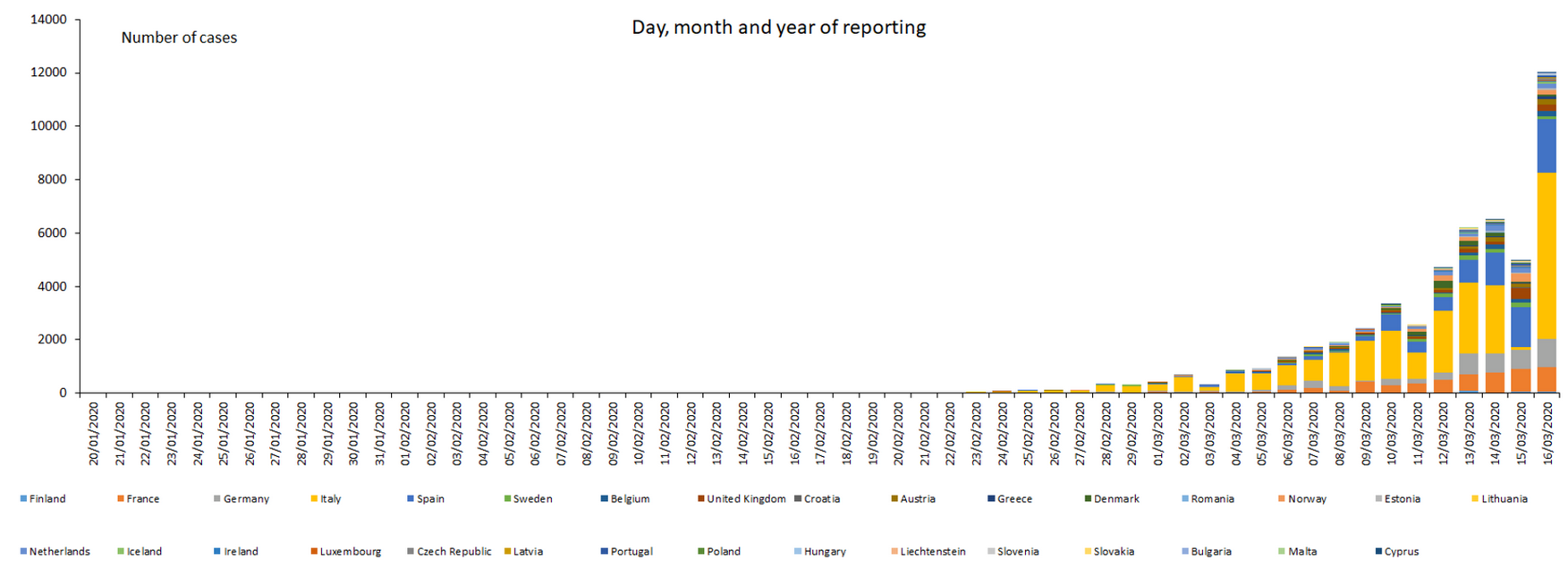 ECDC ; Stand 16.03.2020
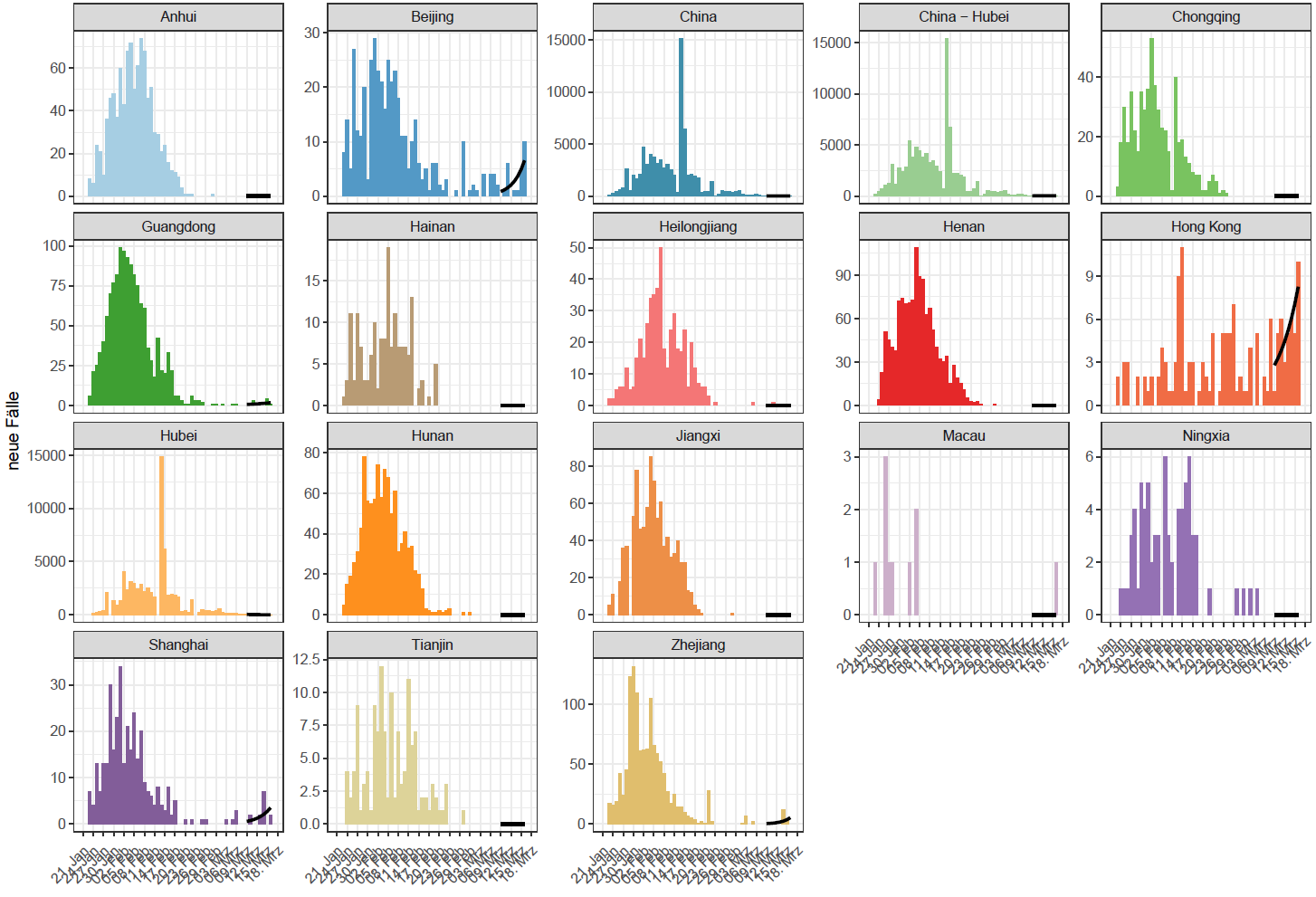 Stand: 16.03.2020
[Speaker Notes: Provinzen in China mit einer Inzidenz >1 plus Tianjin]
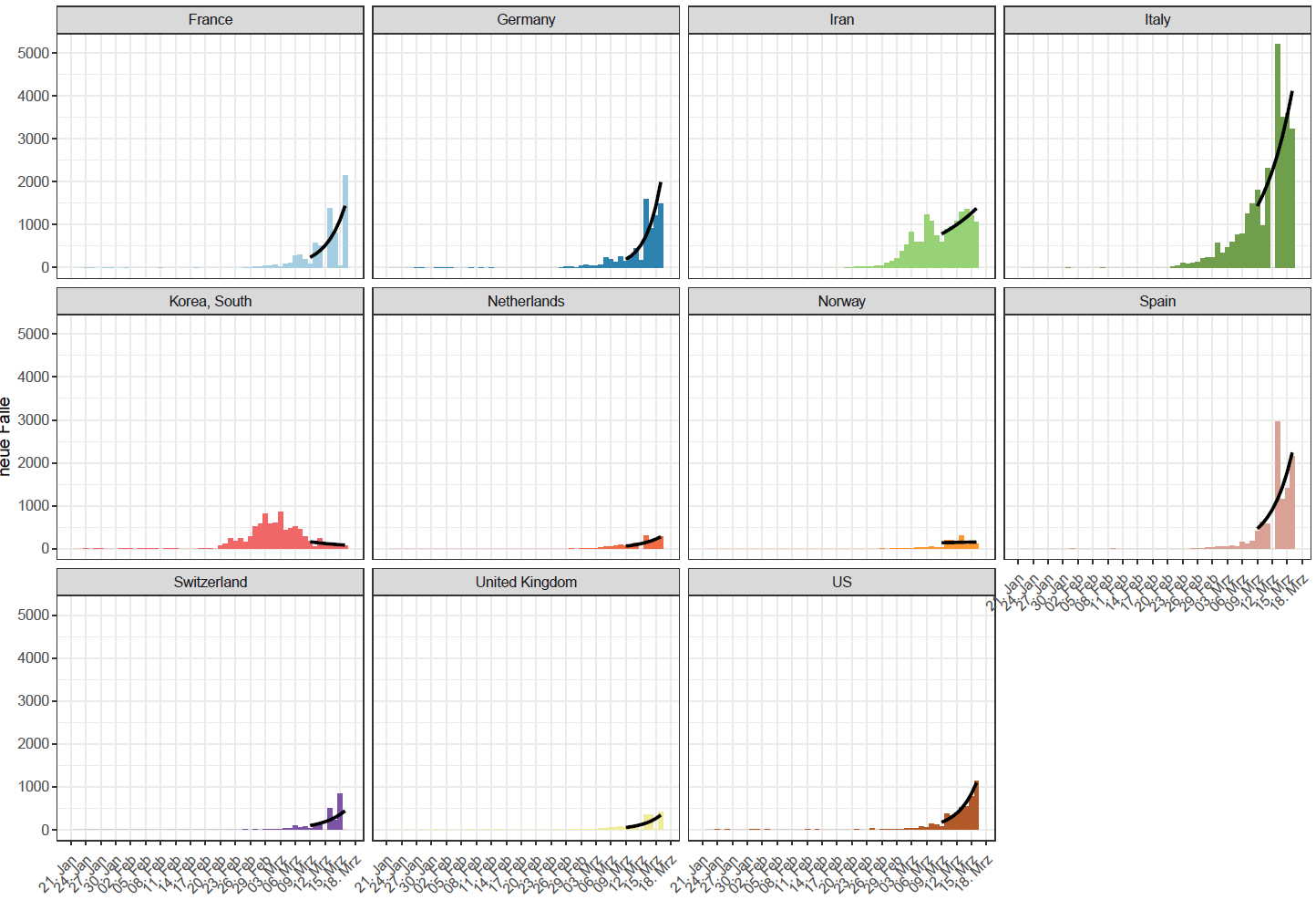 Stand: 16.03.2020
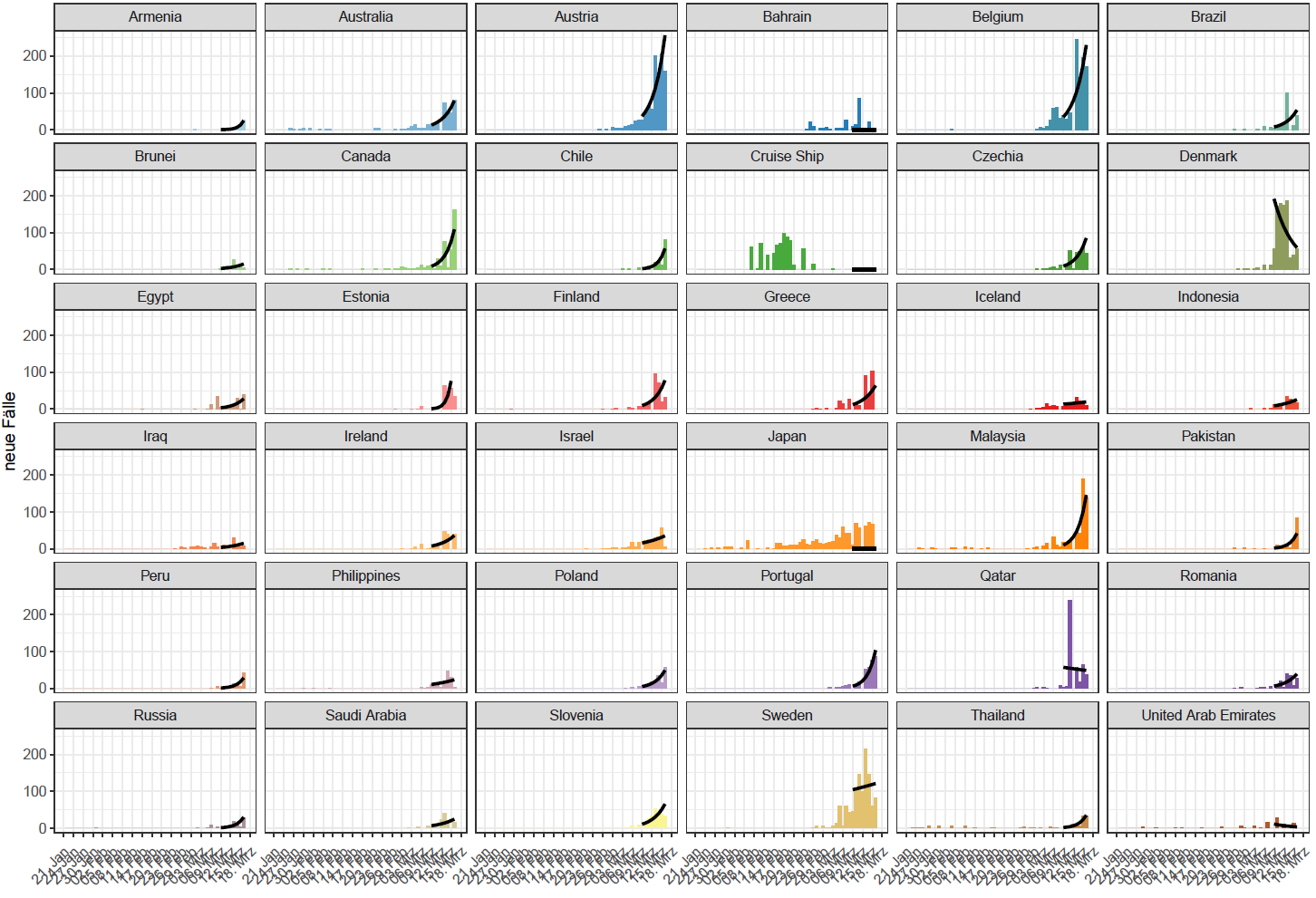 Stand: 16.03.2020
[Speaker Notes: Länder außerhalb China (minus Deutschland) mit >5 und <50 Fällen]
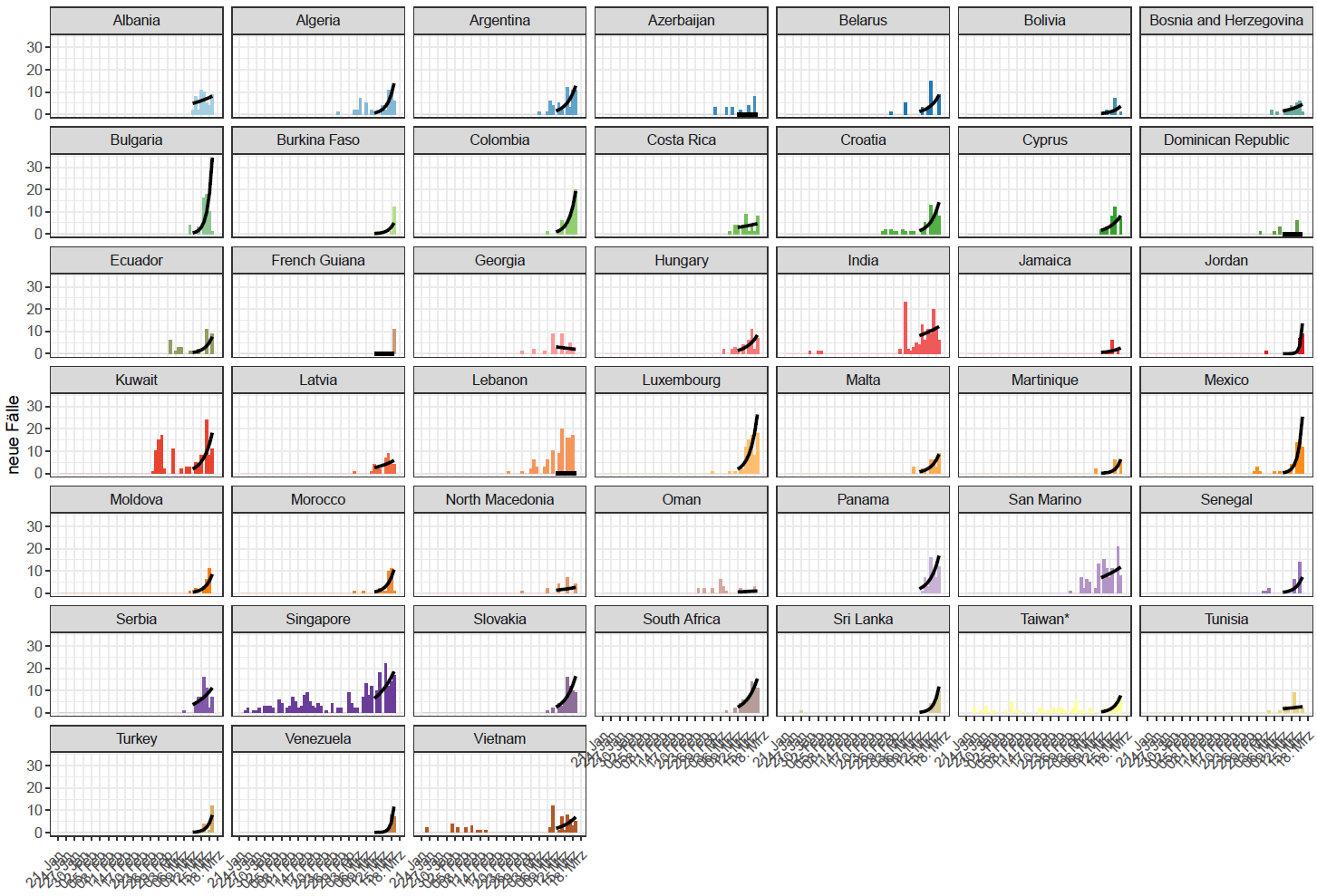 Stand: 16.03.2020
[Speaker Notes: Länder außerhalb China (minus Deutschland) mit <5 Fällen]
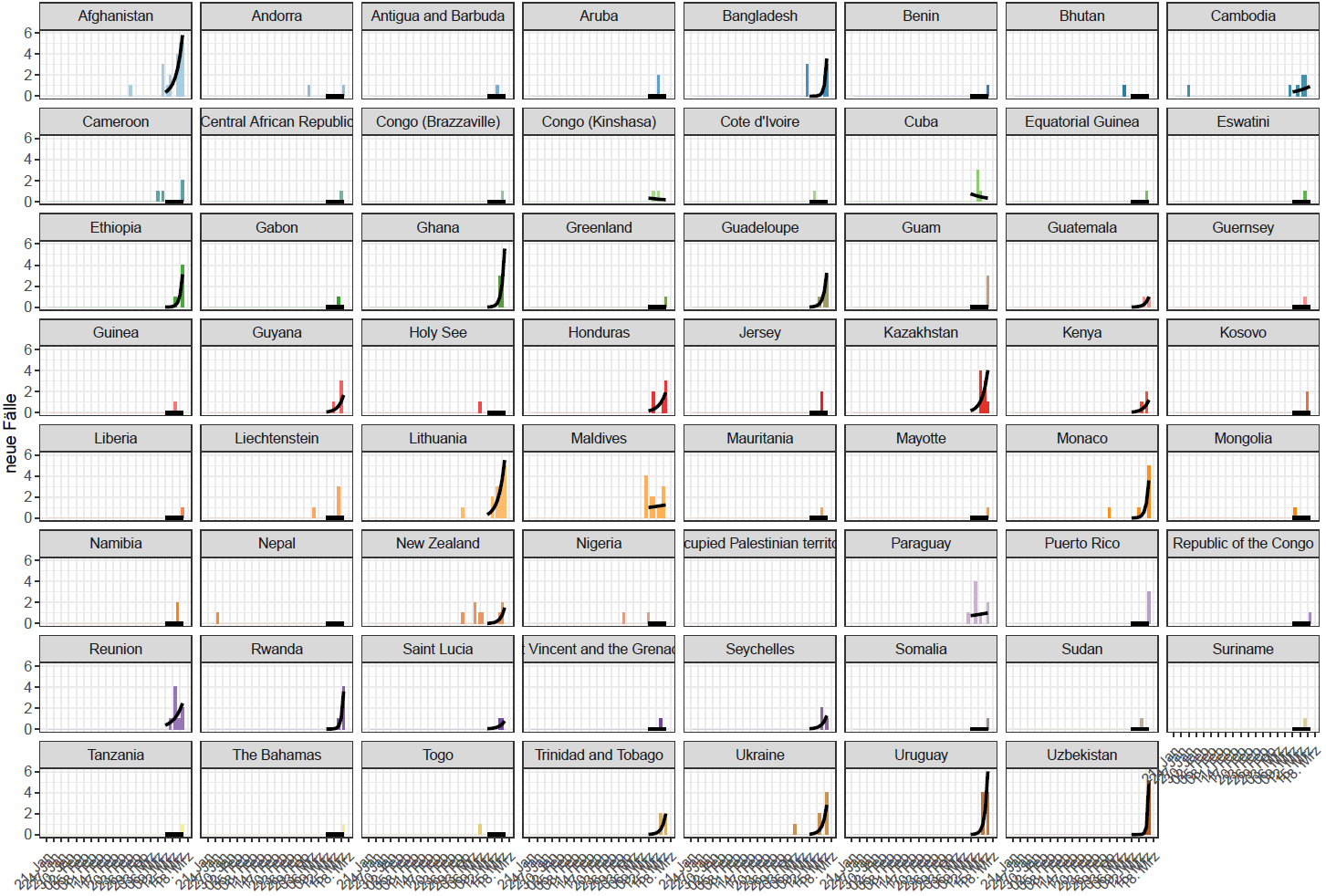 Stand: 16.03.2020
[Speaker Notes: Länder außerhalb China (minus Deutschland) mit <5 Fällen]
COVID-19/ Frankreich
6.633 Fälle, 148 Todesfälle (Fall-Verstorbenen-Anteil: 2,2%, >400 in ICU) (Datenstand: 16.03.2020, 15:00)
Corse: 37,1/100.000 (126 Fälle, 7 Todesfälle)
Grand Est: 27,8/100.000 (45 Todesfälle)
Bourgogne-Franche-Comté: 18/100.000 (6 Todesfälle)
Ile-de-France: 14,4/100.000
Hauts-de-France: 9,7/100.000 
PACA: 8/100.000
Auvergne-Rhône-Alpes: 7,7/100.000 (20 Todesfälle)

Untererfassung der Fälle, da nur selektiert getestet wird!
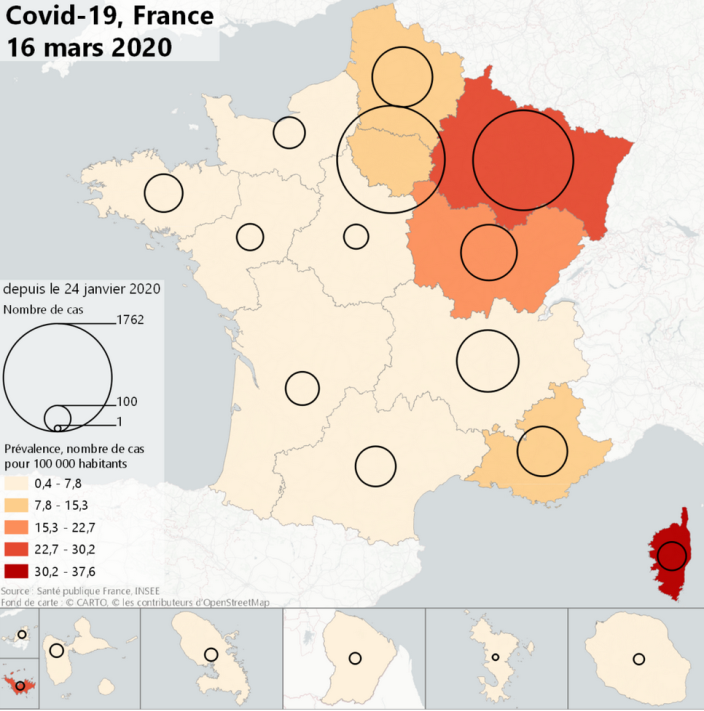 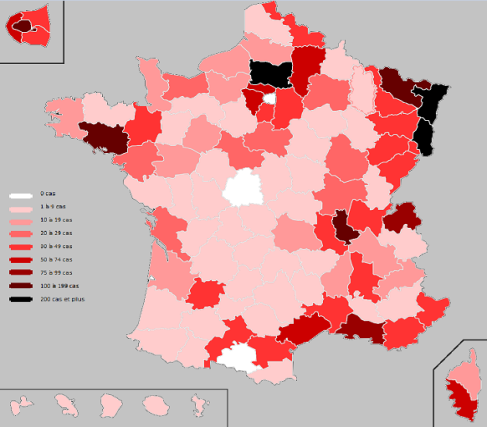 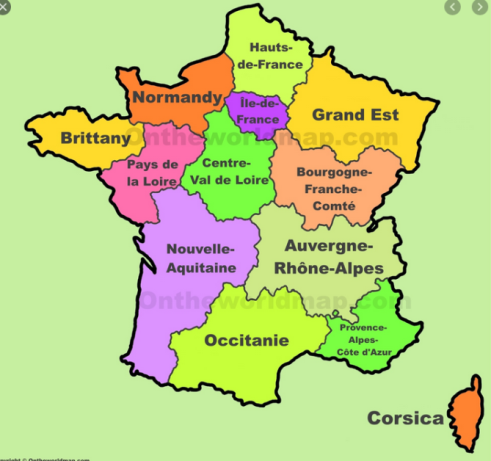 Inzidenzen pro Region; Quelle: Wiki, 16.03.2020
Fälle pro Département; Quelle: Wiki, 13.03.2020
[Speaker Notes: ARS Grand Est: https://www.grand-est.ars.sante.fr/coronavirus-covid-19-en-grand-est-point-de-situation-1
Santé publique france: https://www.santepubliquefrance.fr/maladies-et-traumatismes/maladies-et-infections-respiratoires/infection-a-coronavirus/articles/infection-au-nouveau-coronavirus-sars-cov-2-covid-19-france-et-monde
https://www.gouvernement.fr/info-coronavirus
https://www.occitanie.ars.sante.fr/28-nouveaux-cas-de-coronavirus-en-occitanie
https://www.auvergne-rhone-alpes.ars.sante.fr/covid-19-point-de-situation-mercredi-11-mars-15-h
https://www.hauts-de-france.ars.sante.fr/coronavirus-covid-19-point-de-situation-dans-les-hauts-de-france

In der Region Auvergne-Rhone-Alpes haben viele Fälle einen epidemiologischen Zusammenhang mit dem Geschehen in Haut-Rhin

Bevölkerung: 
Ile de France: 12.213.364
Grand Est: 5 559 051
Hauts de France: 6.006.156 (2014) 
Auvergne Rhone Alpes: 8 026 685
Bourgogne Franche Comté: 2.811.000
Provence alpes cote d‘azur: 4.500.000
Corse: 339.178
PACA: 5 059 473]
COVID-19/ Frankreich
Maßnahmen:
3. Stadium der Epidemie seit dem 14.03.2020 (Virus zirkuliert im gesamten Land, Ziel: Eindämmung der Epidemie, Schadensbegrenzung; Dauer: 8-12 Wochen):
Mobilisation aller medizinischen Ressourcen : Risikogruppen schützen
Nicht essentielle öffentliche Einrichtungen ab dem 14.03. geschlossen (außer Supermärkte, Apotheken, Banken, Tankstellen…)
Schiffe mit >100 Personen dürfen nicht in Frankreich (v.a. Inseln) andocken
Seit dem 13.03.2020 Verbot von Veranstaltungen mit >100 Teilnehmern
	Verbot von Versammlungen in geschlossenen Räumen >50 Teilnehmer in besonders betroffenen Gebiete
Seit dem 17.03.2020 (12:00) Ausgangsperre (Bußgeld von 38-135€)
Einsatz von Public Health Reservisten („la réserve sanitaire“, haupts. Studenten und Rentner)
1 Referenzkrankenhaus pro Region für COVID-19
Preis der Desinfektionsmittel ist staatlich geregelt
Regierung beschlagnahmt FFP2 Masken für Krankenhäuser (bis zum 31.05.2020)
Starke Restriktionen für Besucher von Gesundheitseinrichtungen (seit dem 11.03. Verbot der Besuche in Altersheime und Langzeitpflegestationen)
Aktivierung von Krisenplänen in Krankenhäuser (Plan blanc) und Altersheime (Plan bleu)
Ab dem 16.03.2020 bleiben Bildungseinrichtungen (von Krippe bis Uni) auf unbestimmte Zeit geschlossen

Exportierte Fälle: Belgien, Dom. Republik, Algerien, Senegal, Kamerun, Marokko, Gabun, DRC und Usbekistan
[Speaker Notes: https://www.gouvernement.fr/info-coronavirus
https://www.normandie.ars.sante.fr/calvados-cas-groupe-de-de-personnes-porteuses-du-covid-19-bieville-beuville
https://www.lefigaro.fr/politique/coronavirus-interdiction-des-rassemblements-de-plus-de-100-personnes-en-france-20200313]
COVID-19/ Spanien
9.191 (+1.438); 309 (+21) Todesfälle; Fall-Verstorbenen-Anteil 3,4% (MoH: Stand 16.03.)
Verteilung der Fälle
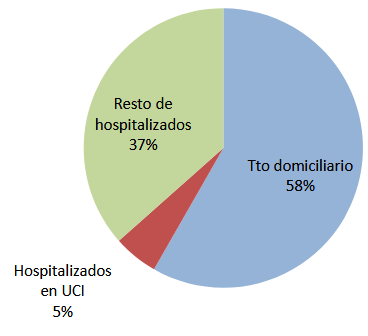 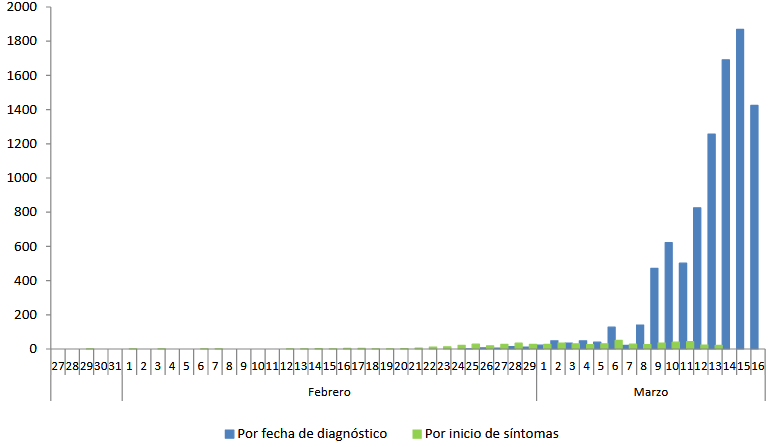 andere Patientin
zu Hause
Intensivstation
Datum der Diagnose
Symptombeginn
Quelle: 
MoH: https://www.mscbs.gob.es/profesionales/saludPublica/ccayes/alertasActual/nCov-China/documentos/Actualizacion_46_COVID-19.pdf
COVID-19/ Spanien
Regionale Verteilung
Fälle gesamt
Kum. Inzidenz
Intensivstation
Verstorben
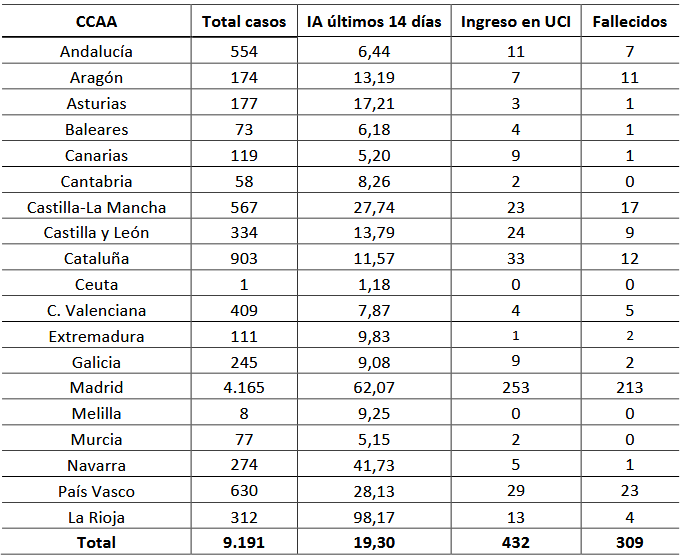 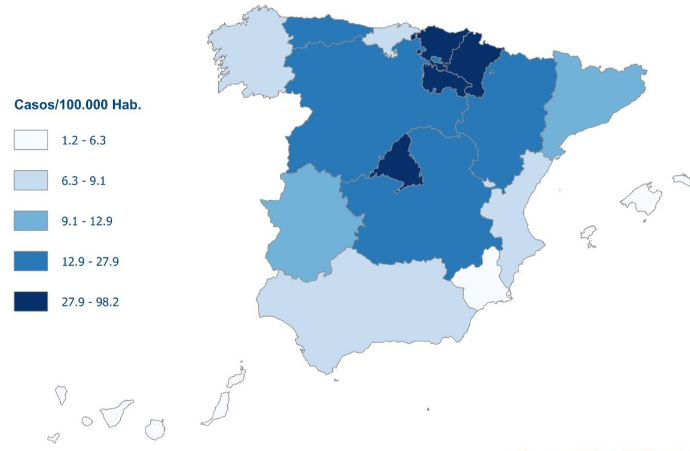 Stand 16.03.
Quelle: 
MoH: https://www.mscbs.gob.es/profesionales/saludPublica/ccayes/alertasActual/nCov-China/documentos/Actualizacion_46_COVID-19.pdf
[Speaker Notes: 50 Provinzen in Spanien]
COVID-19/ Spanien
Regionale Verteilung
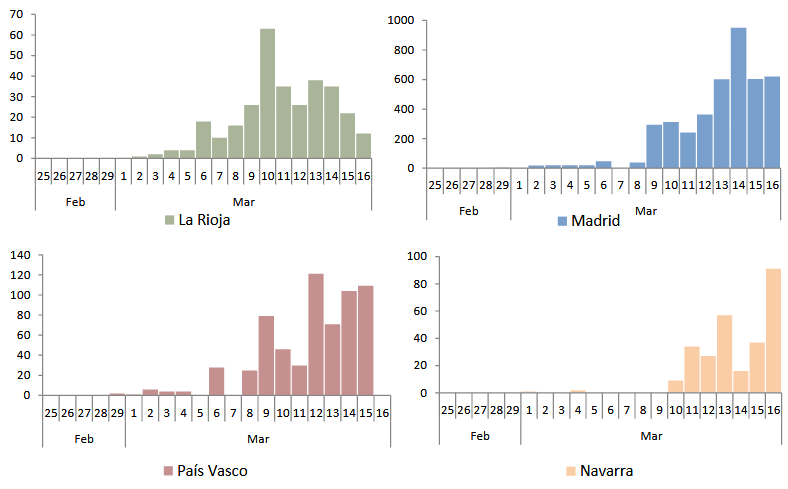 Quelle: 
MoH: https://www.mscbs.gob.es/profesionales/saludPublica/ccayes/alertasActual/nCov-China/documentos/Actualizacion_46_COVID-19.pdf
[Speaker Notes: 50 Provinzen in Spanien]
COVID-19/ Spanien
Maßnahmen
Der Ministerpräsident rufte am 14.03.2020 den nationalen Notstand aus.
Ab 15.03.2020 gelten zunächst für 15 Tagen:
Einschränkung der Bewegungsfreiheit
Alle  Cafés, Bars, Restaurants und Geschäfte mit Ausnahme von Lebensmittelläden oder Apotheken bleiben geschlossen.
Die Regierung darf Lebensmittel rationieren und in wichtige Unternehmen eingreifen.
Der Zug- und Flugverkehr wird um die Hälfte reduziert. Die Grenzen bleiben jedoch offen.1
Ausländer und Urlauber sind aufgefordert, Mallorca zu verlassen (am 16.03 ist die Fallzahl auf den Balearen von 16 auf 73 gestiegen)2
Zusammenfassung: Ganzes Land als Risikogebiet
Quelle 
1. Spiegel: https://www.spiegel.de/politik/ausland/coronavirus-spanien-steht-still-urlauber-reisen-ab-a-13acbf80-4db1-4df9-86f1-7b565661f990
2. https://www.mallorcamagazin.com/nachrichten/lokales/2020/03/16/78363/mallorca-und-das-coronavirus-update-vom-marz-3.html
COVID-19/ Österreich
WHO Transmissionsklassifizierung : „local transmission“
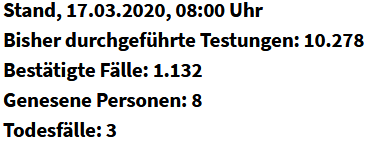 +173
+2
https://www.sozialministerium.at/Informationen-zum-Coronavirus/Neuartiges-Coronavirus-(2019-nCov).html
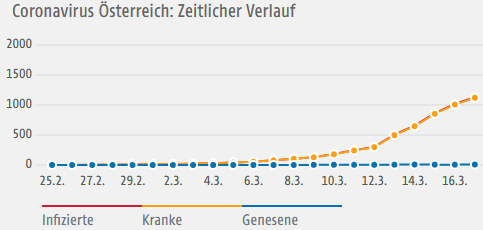 Stand: 17.03
https://orf.at/corona/stories/3157533/
[Speaker Notes: 9 Bundesländer in Österreich]
COVID-19/ Österreich
Regionale Verteilung
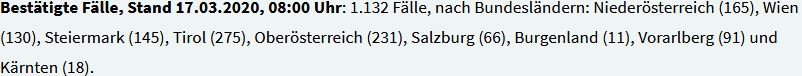 https://www.sozialministerium.at/Informationen-zum-Coronavirus/Neuartiges-Coronavirus-(2019-nCov).html
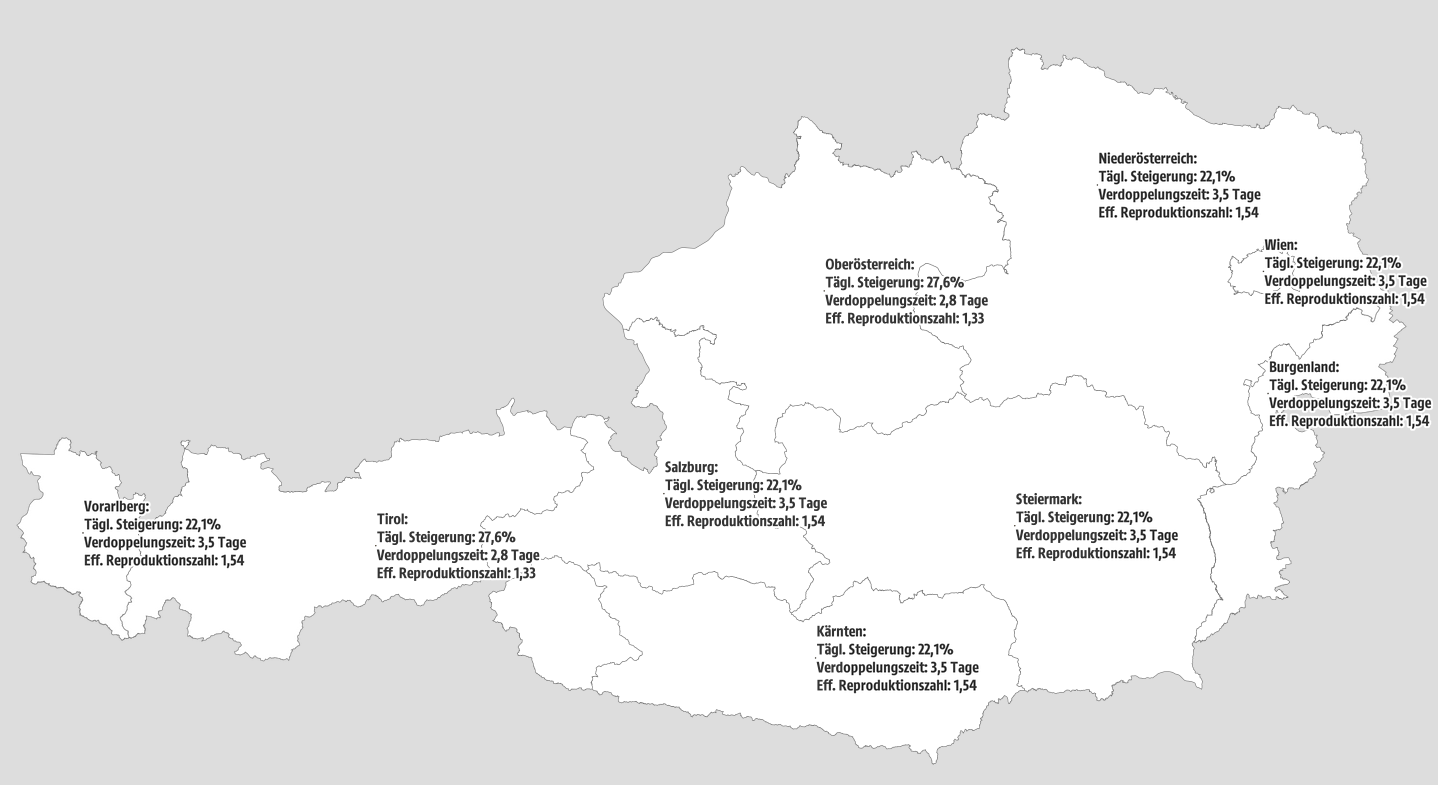 Kum. Inzidenz: 9,8
Kum. Inzidenz: 6,8
Kum. Inzidenz: 15,5
Kum. Inzidenz: 3,7
Kum. Inzidenz: 11,6
Kum. Inzidenz: 11,8
Kum. Inzidenz: 22,9
Kum. Inzidenz: 36,2
Kum. Inzidenz: 3,2
Inzidenz per 100.000 Einwohner
Stand: 16.03
https://orf.at/corona/stories/3157533/
[Speaker Notes: 9 Bundesländer in Österreich]
COVID-19/ Österreich
Maßnahmen
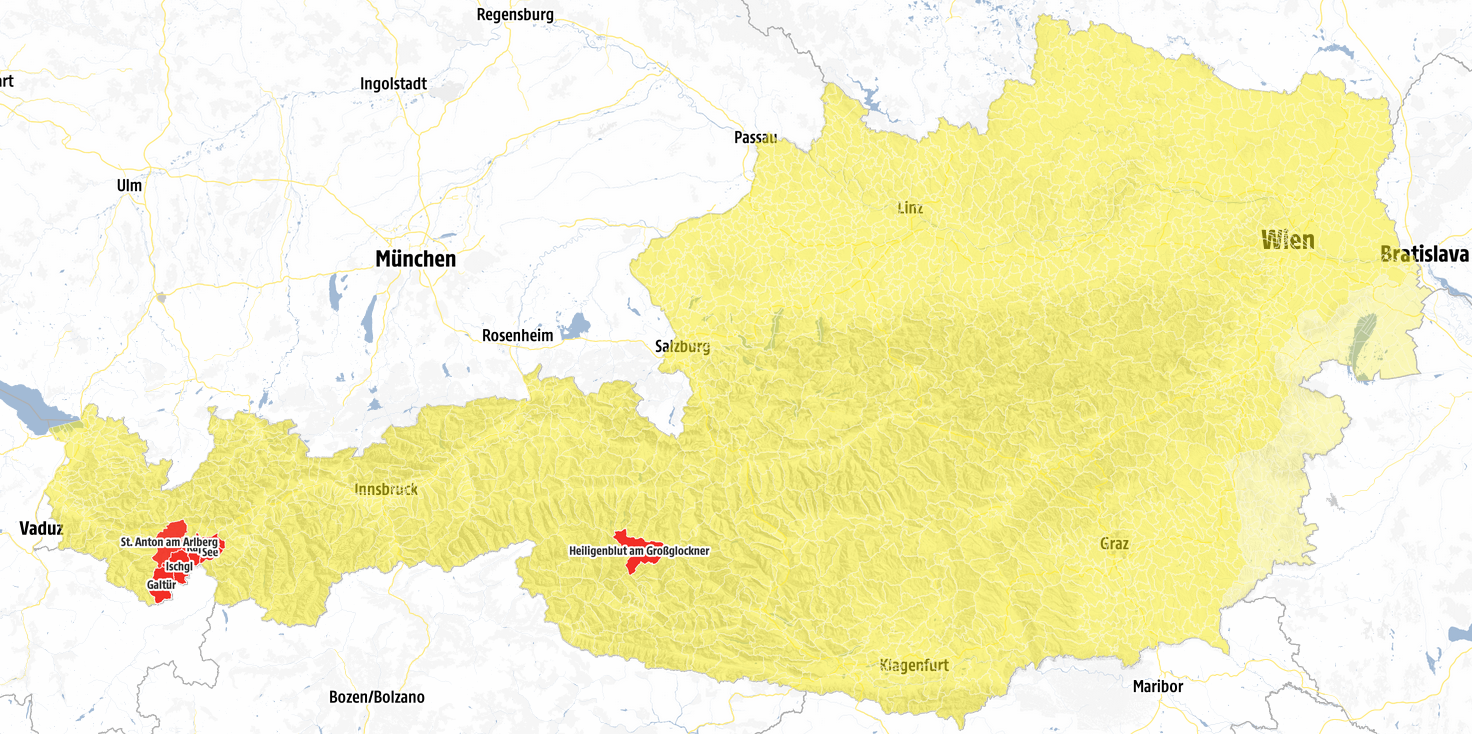 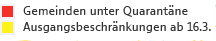 [Speaker Notes: 9 Bundesländer in Österreich]
COVID-19/ Österreich
Maßnahmen
Coronagesetz wurde beschlossen
Ausgangssperre
Geschäfte, die nicht für die Grundversorgung notwendig sind, werden geschlossen
Einreiseverbot Italien
Einreise aus Italien ist nur gestattet, wenn ein ärztliches Gesundheitsattest vorliegt. Eine Durchreise durch Österreich aus Italien kommend ist nur mehr gestattet, wenn kein Zwischenstopp in Österreich eingelegt wird.
Österreicher, die sich in Italien befinden, werden zurückgeholt, müssen sich aber anschließend für zwei Wochen in häusliche Quarantäne begeben.
Oberösterreich
Alle Hotels sind ab 16.03 geschlossen
Tirol
Alle Seilbahnen werden ab 15.03 geschlossen
Alle Hotels, Apartments usw. werden ab 16.03 geschlossen
Zusammenfassung: Voralberg als Risikogebiet
Quelle:
https://www.merkur.de/welt/coronavirus-oesterreich-tirol-kanzler-kurz-einzelhandel-quarantaene-covid-19-grenzen-bayern-sars-cov-2-zr-13591906.html
https://www.tagesschau.de/ausland/corona-oesterreich-105.html
https://www.sozialministerium.at/Informationen-zum-Coronavirus/Coronavirus---Aktuelle-Ma%C3%9Fnahmen.html
https://www.tirol.at/informationen-coronavirus
COVID-19/ Schweiz
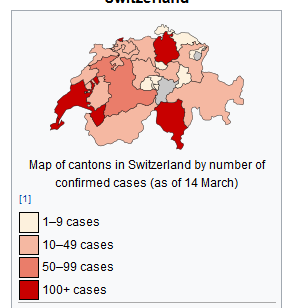 2.200 positive getestete Fälle, (26 Fälle pro 100.000 Ew.) 
14 Todesfälle (0,6 %)
davon 262 (11%) Fälle in Tessin (74 Fälle pro 100.000 Ew.)
273 (12%) in Vaud (34 Fälle pro 100.000 Ew.)

Besondere Maßnahmen in Tessin:
Seit Sonntag dürfen nur noch Lebensmittelgeschäfte und Apotheken geöffnet sein. 
Die Spitäler befürchten einen massiven Anstieg der Anzahl Erkrankter
Es dürfen ab sofort keine Gottesdienste mehr abgehalten werden.  Begräbnisse können nur noch im engsten Familienkreis stattfinden.
Die Schalter der kantonalen Verwaltung werden geschlossen.
Senioren sollen öffentliche Ort meiden und bei Spaziergängen Abstand halten.
[Speaker Notes: Schweiz 8.570.000 Einwohner
https://www.toponline.ch/news/schweiz/detail/news/bundesrat-riegelt-schweiz-ab-truppen-mobilisiert-00130671/]
COVID-19/ Schweiz
Das HIV-Medikament «Kaletra» hat im Kampf gegen das Coronavirus erste Erfolge gezeigt.
Das Medikament ist in den Spitälern knapp verfügbar.
HIV-Positive können Menschen, die ernsthaft am Coronavirus erkrankt sind, mit ihren Medikamenten aushelfen. 
«HIV-Patienten auf Kaletra, sollen alles Kaletra, das sie haben, sofort in die behandelnde Klink bringen und die Therapie umstellen lassen», sagt David Haerry, Vorsitzender des Positivrats Schweiz. Falls eine Umstellung nicht möglich sei, werde das der Arzt mit dem HIV-Patienten besprechen, sagt Haerry.
COVID-19/ Niederlande
1.413 Personen positiv
24 Patienten verstorben (Anteil 1,7 %)
8,2 Fälle / 100.000 Ew.

Noord-Brabant 554 Fälle (40%)
Inzidenz 22,2 Fälle / 100.000 Ew.
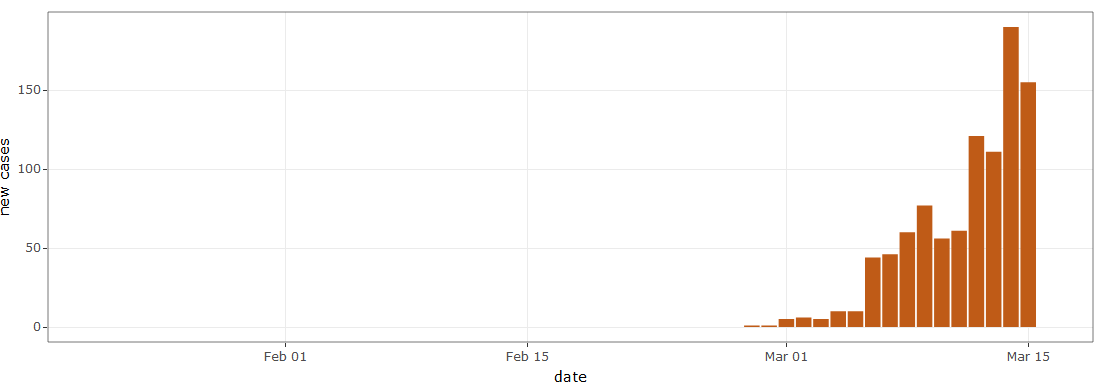 https://www.rivm.nl/en/news/current-information-about-novel-coronavirus-covid-19
[Speaker Notes: Niederlande 17.180.000 Einwohner]
Ab 12. März gelten neue Maßnahmen:
Für alle in den Niederlanden:
Bleiben Sie zu Hause, wenn Sie eine Erkältung, Husten, Halsschmerzen oder Fieber haben. 
Versammlungen von mehr als 100 Personen … abgesagt 
von zu Hause aus arbeiten 

Für gefährdete Personen 
Vermeiden Sie große Versammlungen und öffentliche Verkehrsmittel. 

Universitäten und Hochschulen (HBO) werden gebeten, Online-Vorlesungen anstelle von Großvorträgen anzubieten.
Schulen und Kinderbetreuungseinrichtungen werden bis Montag, den 6. April, geschlossen
COVID-19/ Ägypten
Insgesamt 166  Fälle, 4 Todesfälle
150  Fälle Ägyptische Staatsangehörige
8 Fälle mit Reiseanamnese in Saudi-Arabien (Pilgerfahrt)
Zwei Clusters: Hapi 5 Nile Kreuzfahrt & Asara-Kreuzfahrt 

Asara-Kreuzfahrt Cluster: 
Index Fall: Frau aus Taiwan ! Das taiwanesische CDC: Analysen bewiesen, dass der Stamm des Virus, an dem sie sich angesteckt habe, zeigt, dass sie in Ägypten infiziert sei.

Eine Studie der Universität Toronto schätzt das Ausmaß des Ausbruchs auf 19.310 Fälle in Ägypten

Maßnahmen: 
Schulen und Universitäten im ganzen Land ab Sonntag, 15. März, für zwei Wochen auszusetzen
 Importierte Fälle aus Ägypten
2 Fälle in Frankreich, die mit einer Gruppe in Ägypten verreist waren
1 Fall in Kanada mit Reiseanamnese in Ägypten
45 Fäll in den USA mit Reiseanamnese in Ägypten
1 Fall in Libanon mit Reiseanamnese in Ägypten